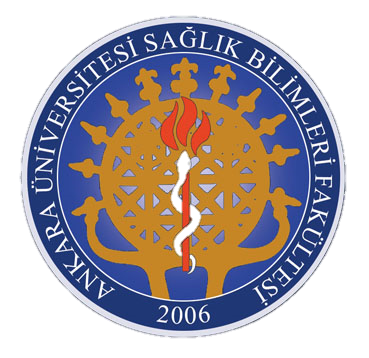 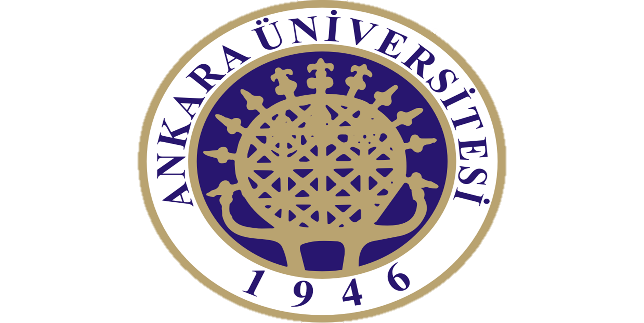 GÖRÜŞME İLKE VE TEKNİKLERİ
Sağlık Bilimleri Fakültesi 
Çocuk Gelişimi Bölümü
İŞ YAŞAMINDA, REHBERLİK VE PERSONEL SEÇİMİNDE GÖRÜŞME
Personel hizmetlerinde görüşme, daha çok ‘bilgi alma’ ve bazen de ‘bilgi verme’ görüşmesi şeklinde olmaktadır. Ancak, yapıldığı amaç yönünden düşünüldüğünde görüşmenin bilgi alma, bilgi verme amaçları yanında, bireylerin davranışlarını belirli şekilde etkileme amacına da yönelik olduğu görülmektedir.
İŞ YAŞAMINDA GÖRÜŞME
Görüşme her türlü iş ve meslek alanları ile ilgili faaliyetlerde çok yaygın olarak kullanılan doğal bir etkileşim aracıdır. Ancak, görüşmenin taşıdığı önem mesleklere göre farklıdır. 

 Kişiye psikolojik yardım sağlamayı amaçlayan meslek dallarında görüşme, mesleğin uygulanmasında temel bir süreç ya da yöntem olduğu halde, iş hayatındaki diğer bazı mesleklerde temel görevleri tamamlayıcı olarak, yardımcı bir işlevi vardır.
İş çevrelerinde, verimli ve huzurlu bir çalışma ortamının yaratılmasında görüşme önemli yararlar sağlamaktadır. Bunların tam aksi de olabilir.

 İşçi ve memurlar yaygın olarak, üst, müdür, şef ya da usta başının kendilerine işi geliştirme, verimi arttırma hususunda ne düşündüklerini sormadıklarından, kendilerinden yararlanılmadığından, patronu ile olan ilişkisinin niteliğini bilmediğinden ve makine gibi robot bir insan haline geldiklerinden şikayet etmektedirler.
Görüşmede Yönetici ve Yönetilen Rolleri

 Bu farklı rollerin bir arada oluşu, bazı sorunlar ortaya çıkarmaktadır.

 Yönetici için, kendisini yönetici rolünden kurtarıp, görüşmeci rolüne girmesi, yönetilen kişinin de kendisini görüşülen kişi olarak kabul etmesi oldukça zordur.
Görüşme süresinin çok kısa olması, tarafların aralarında var olan rol farkı, resmi ilişki, tutum ve yetki farkları da etkileşimi engellemektedir. Bu durum görüşmede, değişik şekillerde ortaya çıkmakla birlikte en sık görüleni, yönetilen kişinin ‘savunucu’ bir tutuma girmesi, bilgi vermekten sakınması veya bilgiyi çarpıtarak verme eğilimi göstermesidir.
Meslek Seçme ve İşe Yerleştirme Görüşmeleri

 Mesleki rehberlikte görüşme, hem bireysel olarak kişinin ‘kendi nitelikleri’ ve hem de ‘kişinin yapacağı iş ve mesleklerin niteliklerine’ ilişkin bilgilerin toplanmasında, bu iki temel alandan elde edilen bilgilerin bireye kazandırılmasında, meslek seçen kişilerle ilgili olarak kişinin duyguları, değer yargıları ve geleceğe yönelik beklentilerinin ortaya çıkarılması, bunların kişiye bilinçli hale getirilmesinde temel etkileşim ve bilgi toplama aracı olarak kullanılmaktadır.
PERSONEL SEÇİMİNDE GÖRÜŞME
Personel seçiminde temel ilke, yapılacak işe en uygun düşecek kişiyi saptamaktır. Bu nedenle, personel seçiminin seçme ve yerleştirme gibi iki yönü vardır. 

 Bu temel işleyişinin bir sonucu olarak seçmede hem ‘kişiyi’ ve hem de ‘yapılacak işin niteliklerini’ bilmek gereklidir. Kişiyi bilmek, bireyin olası işle ilgili temel nitelikleri hakkında bilgi toplayarak, işi bilmek ise, iş analizi teknikleri ile araştırılarak anlaşılır.
Personel Seçiminde Görüşmenin Kullanılması Yaklaşımları

Ön Görüşme : Ön görüşme süreci, yaş, cinsiyet, eğitim, askerlik durumu gibi işin niteliklerine uygun düşmeyenleri seçimin başında, başvuru aşamasında eleme amacıyla yapılır. 

2. Seçimde Tek Araç Olarak Görüşme : Görüşme de, bir kişi için ayrılabilecek gözlem süresi çok kısa olduğu ve toplanan bilgilerin geçerlilikleri, seçimde kullanılan diğer ölçme araçlarına nazaran oldukça düşük olduğu için personel seçiminde görüşmenin tek araç ve sonuçların seçmede tek ölçüt olarak kullanılması oldukça sınırlıdır.
İkinci Eleme Aracı Olarak Görüşme : Personel seçiminde görüşme, ikinci aşamada eleme aracı olarak kullanıldığında, seçme sınavının birinci aşamasında adaylar yazılı, yetenek ve beceri sınavları ile yoklanır. Sınav sonuçlarına göre başarılı olanlardan kuruma veya iş yerine alınacak kişi sayısının yarısı ya da bir katı kadar fazla aday görüşmeye alınır. Görüşme sonunda elde edilen tamamlayıcı bilgilere göre adaylar yeniden sıraya konur, kadro ya da kontenjan sayısı kadar kişi kuruma alınarak diğerleri elenir.
Seçme Bataryasının Bir Aracı Olarak Görüşme : Bazı durumlarda da görüşme, seçme bataryasına dahil yetenek, bilgi ve beceriyi ölçen test, yazılı ve uygulamalı sınavlar, öğrenim durumları, iş tecrübeleri, sağlık koşulları gibi kaynak bilgilerle birlikte bir araç olarak kullanılır.
Kaynakça